Worship Christ as Lord of your life. And if someone asks about your hope as a believer, always be ready to explain it.
1 Peter 3:15
NEW LIVING TRANSLATION
What’s in the
SPAGHETTI SAUCE?
Ten  Doctrines
CHRISTIANS SHOULD KNOW
I believe in God, the Father Almighty, the Creator of heaven and earth,and in Jesus Christ, His only Son, our Lord:Who was conceived of the Holy Spirit, born of the Virgin Mary,suffered under Pontius Pilate, was crucified, died, and was buried.He descended into hades.  The third day He arose again from the dead.  He ascended into heaven and sits at the right hand of God the Father Almighty, whence He shall come to judge the living and the dead. I believe in the Holy Spirit, the holy universal church,the communion of saints, the forgiveness of sins, the resurrection of the body, and life everlasting.Amen.
Apostles Creed
390 AD
The
BIBLE
The study of the Bible
BIBLIOLOGY
All Scripture is inspired by God and is useful to teach us what is true and to make us realize what is wrong in our lives. It corrects us when we are wrong and teaches us to do what is right. It is the word of God
2  Timothy 3:16
NEW LIVING TRANSLATION
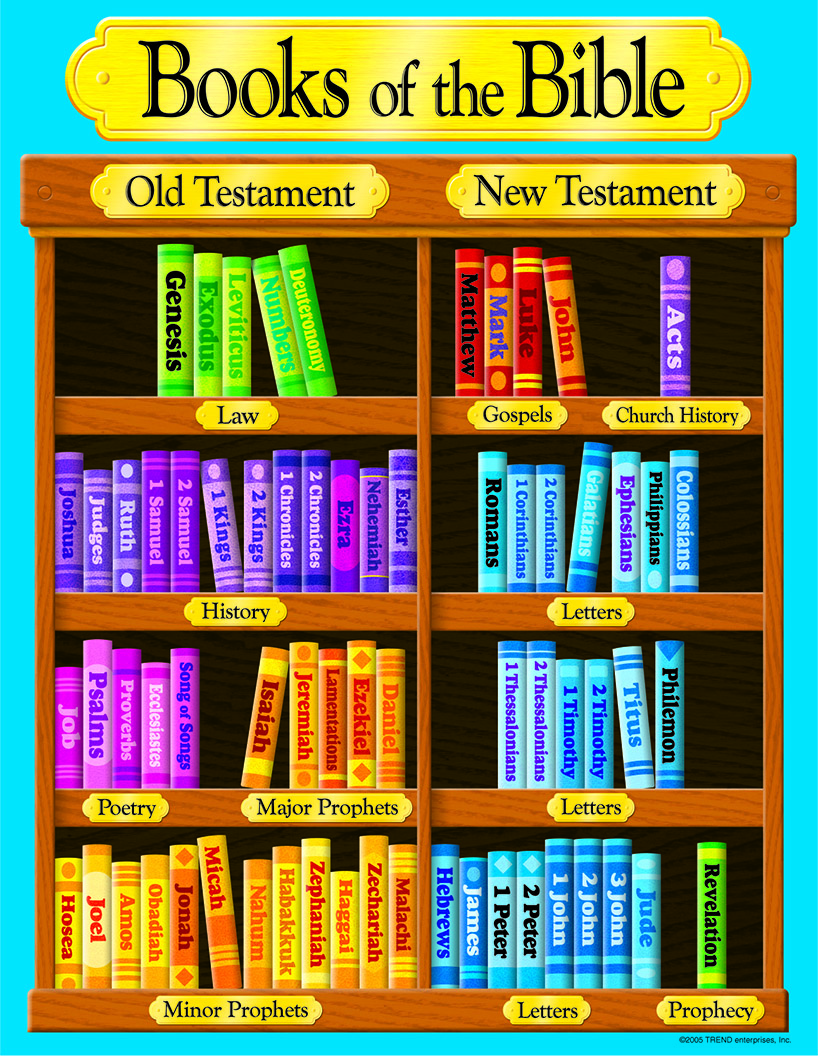 Old Testament - 39 booksNew Testament - 27 books
Written over 1600 years
Written by 40 Authors
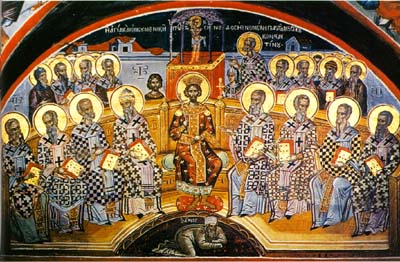 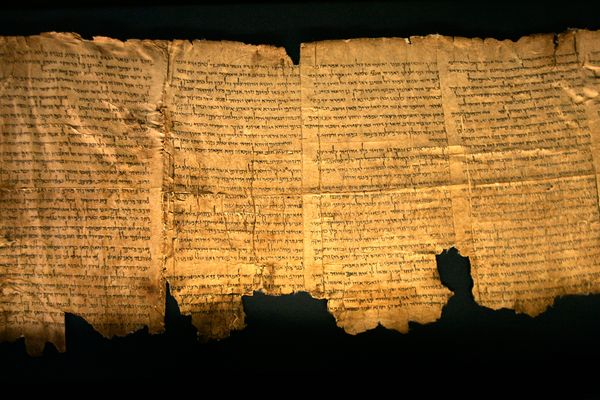 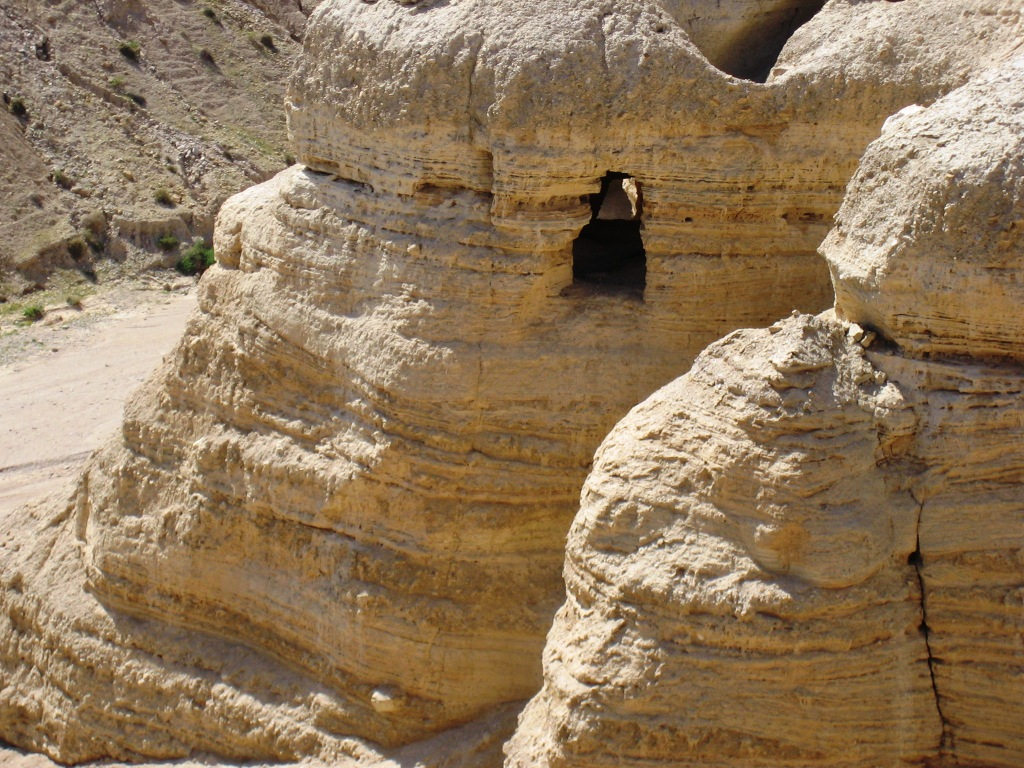 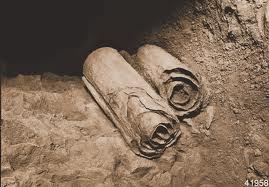 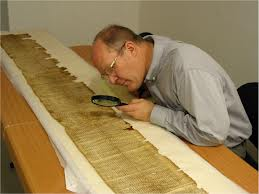 “These proved to be word for word identical with our standard Hebrew Bible 
in more than 95% of the text. The 5% variation consisted chiefly of obvious 
slips of the pen and variations of spelling.”
Gleason Archer, quoted in Norman Geisler and William Nix,    A General Introduction to the Bible (Chicago: Moody, 1986), p. 367
Of the 166 words in Isaiah 53, there are only seventeen letters 
(in the Qumran scroll) that differ from the standard Masoretic Text. Ten of those letters are simply a matter of spelling, which does not affect the meaning.
200-300 BC Septuagint
400 AD Latin Vulgate 
1519 Textus Receptus 1611 King JamesModern Translations
2  Timothy 3:16
NEW LIVING TRANSLATION
The
TRINITY
“Therefore, go and make disciples of all the nations, baptizing them in the name of the Father and the Son and the Holy Spirit.”
Matthew 28:19
NEW LIVING TRANSLATION
After his baptism, as Jesus came up out of the water, the heavens were opened and he saw the Spirit of God descending like a dove and settling on him. And a voice from heaven said, “This is my dearly loved Son, who brings me great joy.”
Matthew 3:16-17
NEW LIVING TRANSLATION
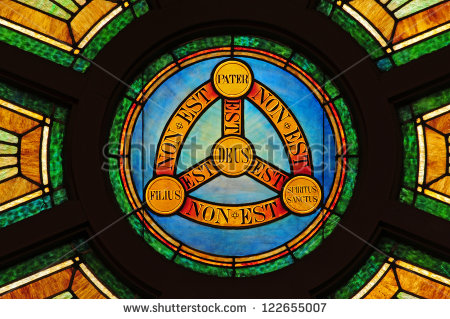 God the
FATHER
The study of God
THEOLOGY
“My Father! If it is possible, let this cup of suffering be taken away from me. Yet I want your will to be done, not mine.”
Matthew 26:39
NEW LIVING TRANSLATION
omnipotent (all powerful) omniscient (all-knowing) omnipresent (everywhere)
God the
SON
The study of  Jesus
CHRISTOLOGY
Christ is the visible image of the invisible God.
Colossians 1:15
NEW LIVING TRANSLATION
Theophany: visible manifestation in Old TestamentIncarnation: Jesus became human
Colossians 1:15
NEW LIVING TRANSLATION
MessiahLord Jesus Christ
Colossians 1:15
NEW LIVING TRANSLATION
Our
SALVATION
The study of Salvation
SOTERIOLOGY
For Jesus is the one referred to in the Scriptures, where it says, ‘The stone that you builders rejected has now become the cornerstone.’ There is salvation in no one else! God has given no other name under heaven by which we must be saved.”
Acts 4: 11-12
NEW LIVING TRANSLATION
Atonement,  Imputation, Redemption, Justification Reconciliation, Adoption, Glorification
A
ADMITFor everyone has sinned; we all fall short of God’s glorious standard.
Romans  3:23
NEW LIVING TRANSLATION
ADMITB
ADMITBELIEVE“For God so loved the world, that he gave his one and only son, that whoeverbelieves, will not perish, but have everlasting life
John 3:16
ADMITBELIEVEC
John 3:16
ADMITBELIEVECONFESSif you confess with your mouth Jesus as Lord, and believe in your heart that God raised Him from the dead, you will be saved
Romans 10:9
ADMITBELIEVECONFESS